La justice réparatrice dans la justice pénale
[Speaker Notes: Restorative Justice in the Context of Criminal Law]
Résultats d’apprentissage
Evaluer de manière critique la justice réparatrice et le rôle du système de justice pénale
Différencier les objectifs des processus de justice pénale et de justice réparatrice
Comprendre le concept de justice réparatrice, ses valeurs et principes sous-jacents
Comprendre la justice réparatrice et la justice transitionnelle 
Décrire les différents modèles de justice réparatrice et leurs caractéristiques déterminantes
Expliquer comment la justice réparatrice est appliquée dans le contexte de la justice pénale
Appliquer les connaissances acquises en justice réparatrice à des situations choisies
[Speaker Notes: Describe the various practice models of restorative justice and their defining features. 
Explain how restorative justice is applied in the context of criminal justice. 
Apply knowledge of restorative justice to various situations of conflict or crime.]
Structure du module
Le système de justice pénale et judiciaire 
L’étude des besoins de la justice
Qu’est-ce que la justice réparatrice? 
Origines et évolution de la justice réparatrice
Le cadre juridique international et ses garde-fous
Les conclusions de la recherche dans le domaine de la justice réparatrice
Présentation des différents modèles de justice réparatrice
Le recours à la justice réparatrice dans le système pénal 
Les défis dans la mise en œuvre de la justice réparatrice
Le système de justice pénale et judiciaire
Exercice 1: que signifie « justice »?
Les principaux aspects du système pénal: 
La punition, la dissuasion, la dénonciation, la rétribution et la sécurité de la collectivité en cas de violation de la loi
La réponse de la société lors de la commission d’un crime
L’introduction des mesures de renforcement des droits des victimes – bien que partielle et de portée limitée 
Une étude britannique sur la satisfaction des victimes et témoins démontre que 1/5 des victimes affirment ne pas être satisfaites de l’information reçue au cours de la procédure pénale, et seulement 35% des victimes ont fait une déclaration personnelle à la Cour (Wood et al., 2015)
Analyse des besoins de justice
La complexité des besoins de justice de ceux affectés par le crime (victimes et survivants)
Soutien psychologique, émotionnel, physique et matériel
Se libérer de la peur, l’anxiété, la haine et des dommages physiques et matériels
Rôle limité de la victime dans la procédure pénale
La nécessité de répondre aux questions des délinquants
Besoin d’être rassurés quant à leur sécurité
Analyse des besoins de justice
Délinquants / contrevenants
Procès juste, équitable et impartial 
Nécessité d’établir la responsabilité des faits allégués
La possibilité de faire amende honorable et corriger ses erreurs, mais également d’être reconnu et accepté une fois de retour dans la société
Les victimes ont besoin d’entendre les remords des criminels/délinquants et obtenir des excuses

D’autres acteurs comme par exemple la famille, les amis, la communauté
[Speaker Notes: Need victims to hear their remorse and receive their apology 

Further stakeholders, e.g. families, friends, community members]
Qu’est-ce que la justice réparatrice?
Ses résultats
Ses procédés 
Ses valeurs 
Définition: 
Le processus réparateur désigne tout processus dans lequel la victime et le délinquant et, le cas échéant, tout autre individu ou membre de la communauté affecté par un crime, participent activement à la résolution des problèmes découlant du crime, généralement avec l'aide d'un facilitateur. Les processus de réparation peuvent inclure la médiation, la conciliation, la conférence et les cercles de détermination de la peine.
 «Résultat réparateur» signifie un accord obtenu à la suite d'un processus de réparation. (Principes, 2002)
Qu’est-ce que la justice réparatrice?
La justice réparatrice oblige à trouver des réponses à trois questions
Que s’est-il produit? 
Qui a été touché? 
Comment les fautes peuvent-elles être réparées? 
Les valeurs fondamentales de la justice réparatrice
Respect, reddition des comptes, volonté, sécurité, réparation 

L’approche de la justice réparatrice est également appliquée à grande échelle dans le cadre de la mise en place des mécanismes de justice transitionnelle;
Enfin, en Ouganda, on observera que l’approche réparatrice a été appliquée dans la résolution des conflits permanents existant entre les forces de l’ordre et les transporteurs (p.13);
Exercice 3: Comparaison des caractéristiques de la justice réparatrice/restaurative et de la justice rétributive
[Speaker Notes: Exercise 3: Comparing characteristics of restorative justice and retributive justice]
Origines et évolution de la justice restauratrice/réparatrice
Mécanismes de résolution de conflits utilisés par les peuples indigènes et communautés
Approche du système de « l’arbre à palabre » en Afrique
Evolution:  la justice réparatrice à l’époque contemporain
Les programmes de réconciliation entre victimes et délinquants en Amérique du Nord dans les années 1970
La théorie abolitionniste de Nils Christie (“Conflicts as Property”, 1977) et autres universitaires  
L’influence du mouvement des droits des victimes
L’importance grandissante des approches de diversion et de réhabilitation, tout particulièrement dans la justice juvénile 
L’importance de la relation de la justice réparatrice avec la théorie féministe
[Speaker Notes: Increasing importance of diversionary and rehabilitative approaches, in particular in juvenile justice systems 
    Relevance of feminist relational theory]
D’autres domaines d’utilisation
Etablissements scolaires (en particulier les écoles et universités)
Protection des mineurs
Différends dans le milieu professionnel
Différends familiaux 
Questions environnementales 
Préjudice aux personnes âgées 
Des conflits de grande ampleur entrainant un grand nombre de victimes et auteurs (ex.: Commission Dialogue Vérité et Réconciliation )
Différends entre les forces de l’ordre et un groupement professionnel (transporteurs par exemple)
Le cadre normatif international
Principes fondamentaux des Nations Unies concernant le recours à des programmes de justice réparatrice en matière pénale (2002)
D’autres principes contenus dans des documents tels que les Règles de Beijing (1985); la CIDE (1989); les Principes directeurs de Riyadh (1990); les Règles de Tokyo (1990); les Règles de Bangkok (2010) et la Déclaration de Doha (2015)
Déclaration de Lima sur la justice Juvénile Restauratrice (2009)
Recommandation du Conseil de l’Europe en matière de justice réparatrice en matière criminelle (2018) 
Directive européenne en matière de droit des victimes (2012)
Recommandations du Conseil de l’Europe relatives aux enfants en conflit avec la loi (ex. R (2003) 20 concernant les nouvelles façons de méthodes d’approcher le rôle de la justice juvénile envers les délinquants mineurs) 
Union africaine, politique de justice transitionnelle, 2019
[Speaker Notes: Council of Europe Recommendations relating to children in conflict with the law (e.g., R (2003) 20 concerning new ways of dealing with juvenile offenders and the role of juvenile justice)]
Principes de sauvegarde
Selon les Principes fondamentaux des Nations Unies sur la justice réparatrice 
Les processus de réparation sont basés sur le libre consentement (Principe 7)
Les parties doivent être pleinement informées de leurs droits, de la nature du processus de réparation et des conséquences éventuelles de leur décision (Principe 13b)
L’issue du processus de justice réparatrice fait l’objet d’un suivi judiciaire ou devrait avoir le même statut qu’une décision de justice ou un jugement et devrait exclure de nouvelles poursuites pour les mêmes faits (Principe 15)
L’impartialité des facilitateurs, la dignité des parties, la bonne connaissance des cultures et pratiques locales (Principes 18 et 19)
Développer des principes directeurs et des normes pour régir le recours aux programmes de justice réparatrice (Principe 12), pour par exemple établir, les conditions de recours, le traitement des affaires, les qualifications des facilitateurs, l’administration des programmes de justice réparatrice .
Union africaine, politique de justice transitionnelle, 2019
Les mécanismes de justice traditionnelle africaine peuvent revêtir les caractéristiques suivantes:
i. Reconnaissance des responsabilités et souffrances des victimes.
ii. Expression de remords.
iii. Demande de pardon.
iv. Versement d’une indemnité ou de réparations.
v. Réconciliation.
Constitution ivoirienne (2016):
« la chefferie traditionnelle […] représentée par la Chambre nationale des Rois et Chefs traditionnels composée des Rois et Chefs traditionnels de Côte d’Ivoire est chargée notamment du règlement non juridictionnel des conflits dans les villages et entre les communautés .
Recherche sur la satisfaction des participants
Un grand nombre d’études ont fait état d’un taux élevé de satisfaction chez les victimes et les délinquants qui participent à un processus de justice réparatrice 
	(Shapland et al., 2007; Umbreit et al., 2008; Strang et al., 2013; Bolivar et al., 2015; 	Doak/O’Mahony, 	2018; Hansen/Umbreit, 2018)
Les participants aux “maisons de la justice “ au Senegal se déclarent satisfaits du processus car il se fient du médiateur et sont conscients que son intervention évite la naissance de foyers de tension au sein de la communauté.
Evaluation de trois programmes de justice réparatrice au Royaume-Uni (Shapland et al., 2007):
85% des victimes s’estiment très satisfaits et 80% des délinquants s’estiment assez satisfaits des processus de justice réparatrice 
Taux élevés de satisfaction avec des résultats concluants
90% des victimes ont obtenu des excuses
Recherche sur la satisfaction des participants
Enquête de satisfaction des victimes en Nouvelle-Zélande (2016):
84% des victimes sont satisfaites du processus de justice réparatrice
L'enquête a révélé des niveaux de satisfaction encore plus élevés chez les victimes dans les affaires de violence familiale (87%) que dans les affaires de violence hors du contexte familial (82%)
91% %) ont déclaré se sentir en sécurité lors de la séance de justice réparatrice 

Sherman et al., 2015:
La justice réparatrice contribuait à réduire le niveau de peur et de symptômes de stress post-traumatique chez les victimes
Les victimes désiraient moins se venger après avoir suivi un processus de réparation
[Speaker Notes: Research: Participant Satisfaction

New Zealand Victim Satisfaction Survey (2016):
84% of victims satisfied with RJ conference
Higher rates in family violence cases (87%) vs. non-FV cases (82%)
91% of victims felt safe at conference 

Sherman et al., 2015:
Lower levels of fear and post-traumatic stress symptoms among victims
Lower desire for revenge after restorative process]
Recherche sur l’impact de la justice réparatrice sur la récidive
Les études montrent que la justice réparatrice contribue (potentiellement) à réduire la récidive 
Sherman/Strang, 2007; Bonta et al., 2008; Shapland et al., 2008; Sherman et al., 2013; Sherman et al., 2015
Shapland et al., 2008:
Les délinquants ayant participé à la justice réparatrice avaient commis beaucoup moins d'infractions au cours des deux années suivantes, comparés au délinquants sous contrôle
Les délinquants ont pris conscience du préjudice causé, ont activement participé au processus et communiqué avec les victimes. 
Reoffending Analysis for Restorative Justice Cases 2008-2013:
Le taux de récidive a baissé de 15% au cours des 12 derniers mois, et de 7.5% en trois ans. 
La réduction du récidivisme a été constaté dans plusieurs types infractions
Recherche sur l’impact de la justice réparatrice sur la prévention du crime (https://www.researchgate.net/publication/330293388_RESTORATIVE_JUSTICE_A_PANACEA_TO_CRIME_PREVENTION_IN_NIGERIA)
1. L'un des impacts de la justice réparatrice est qu'elle crée une atmosphère et un environnement amicaux parmi les membres de la société. Cela se produit pendant le processus de réparation; les relations sont rétablies, améliorées et développées entre le délinquant, la victime et la communauté.
2. Il est efficace dans le temps et élimine les retards inutiles pouvant résulter du règlement de l'affaire en utilisant directement le système de justice pénale.
3. Son épargne des coûts. Les parties ne sont pas obligées d'impliquer des professionnels dans le processus, le processus ne concerne que la victime, le délinquant et la communauté.
4. Il est moins formel et ne nécessite aucune expertise dans le règlement des problèmes. Le processus de réparation implique la victime, le délinquant, l'individu et les membres de la communauté.
5. C'est un processus satisfaisant car la plupart des victimes qui participent au processus en sortent souvent satisfaites et satisfaites du résultat. Ceci est dû au fait que cela aide à réduire la délinquance et rassure le public sur le fait que la peur du crime et des autres comportements antisociaux peut être réduite.
6. Pour le délinquant, il réduit la délinquance en le rendant responsable et personnellement responsable de son crime,
7. Pour la victime, la justice réparatrice réduit les torts causés à la victime, à la victimisation future et à la future infraction de la victime.
8. La justice réparatrice réduira la criminalité dans le quartier ou la communauté en impliquant des parties prenantes plus larges dans des processus participatifs ou en résolvant des problèmes ;
La justice reparatrice dans le cadre d’une justice transitionnelle
Le système de justice réparatrice a été appliqué à maintes reprises dans le cadre d’une justice transitionnelle (ex.:en Afrique du Sud et au Rwanda). 
Selon les théoriciens du Third World Approach to International Law (ex. Prof.Mahmoud Mamdani), le système pénal traditionnel est inapproprié pour les crimes de masse car il conduira nécessairement à une reprise des conflits contrairement à l’approche réparatrice (qui s’inspire du système africain de résolution des conflits) .
Les modèles de justice réparatrice - MVD
Le continuum de justice réparatrice, de la justice “pleinement réparatrice’’ à la justice “partiellement réparatrice’’
 




La Médiation Victime-Délinquant (MVD) ou dialogue/conférence victime-délinquant 
Un des modèles les plus utilisés 
Rencontre entre les victimes et délinquants, avec la facilitation d’un tier (médiateur)
L’entente conduit souvent à des excuses, compensation en cas de dommages matériels et immatériels, restitution, réparation et autres services envers les victimes
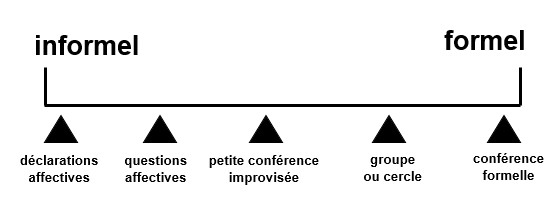 Source: McCold/Wachtel 2001
Les modèles de justice réparatrice – Conférence/Médiation
Processus de conférence/médiation
Cercle de participants: délinquants, victimes, familles, amis, représentants de la communauté
Etapes du processus de cercle et les standards correspondants
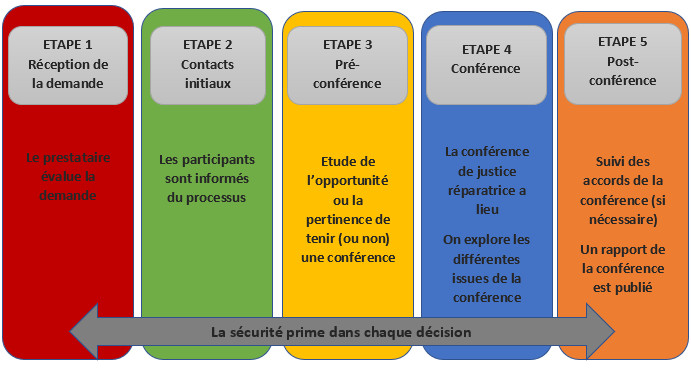 Source: Restorative Justice Best Practice Framework (2017), Ministère de la Justice de Nouvelle Zélande
Les modèles de justice réparatrice – Conférence/Médiation
Exemple: Conférence de groupe familial en Nouvelle-Zélande
Développée en 1989 dans le domaine de la justice juvénile et la protection de l’enfance
Objectifs: impliquer les familles dans le processus décisionnel, donner la parole aux jeunes et aux victimes un rôle réel dans le processus de résolution des conflits
En matière de justice juvénile, le processus implique des jeunes délinquants et leurs familles, la police, les victimes et assiste ces personnes (les victimes sont invitées à être présentes, bien qu’en pratique, leur participation demeure faible)
Processus décisionnel central pour éviter le contact des jeunes personnes avec les mécanismes purement judicaires et d’incarcération.
Les modèles de justice réparatrice – Le cercle
Processus du cercle (plus connu sous les termes de cercle de rétablissement de la paix, cercle de la guérison ou cercle de la condamnation)
Basé sur les processus de cercle utilisés dans les communautés amérindiennes au Canada et aux Etats-Unis – alternatives aux procédures judiciaires, réduisant la sur-représentation des délinquants indigènes dans le système judiciaire 
Le cercle symbolise l’égalité entre les participants 
Valeurs essentielles comme le respect, l’honnêteté, la confiance et l’égalité – les participants se mettent d’accord sur les valeurs et normes régissant le processus
Une pluralité de participants: victimes, délinquants, leurs défenseurs, les membres de la communauté et le corps judiciaire
Le Processus du cercle
Source: Longmont Community Justice Partnership
[Speaker Notes: Circle Process]
Les modèles de justice réparatrice
Les modèles fondés sur les éléments réparateurs: 

Les Programmes avec substitution de victimes
Le point de vue des victimes est présenté par des victimes de ‘’substitution’’ pour tenir compte de leurs besoins
Exemple: Sycamore Tree Project 
Un programme d’une durée de 5 à 8 semaines au sein de prisons 
Rencontres entre délinquants et  de victimes non-cernées par le délit/crime pour partager les expérience et comprendre la portée de leur crime. 
Discussions sur la responsabilité, la restitution, la réparation et la ‘’guérison’’.
[Speaker Notes: Dialogue about responsibility, restoration, reparation and healing]
Les modèles de justice réparatrice
Les modèles fondés sur les éléments réparateurs: 
Panels ou conseils communautaires
Tenir les jeunes ou ‘’petits’’ délinquants responsables pour leurs faits devant l’ensemble ou un groupe de la communauté
Objectifs: aboutir à une réparation, basée sur la participation de la communauté

Commissions Vérité et Réconciliation
Concerne les crimes violents crimes et à grande échelle
Ex: La CVR en Afrique du Sud pour réagir face aux crimes commis durant l’apartheid
Forum de la réconciliation nationale et Commission Dialogue Vérité et Réconciliation et Commission Nationale pour la Réconciliation et l’indemnisation des Victimes des crises
[Speaker Notes: Truth and Reconciliation Commissions 
Dealing with large-scale violent conflicts 
E.g., TRC in South Africa to address crimes of apartheid era]
La justice réparatrice dans le système pénal
La justice réparatrice peut être utilisée à tout moment au cours de la procédure pénale (Principe 6):
À l’inculpation (police), au procès (Ministère public), au jugement (cour), et une fois le jugement prononcé. 
En pratique: la justice réparatrice est plus souvent envisagée comme une alternative aux poursuites
La justice réparatrice doit-elle être en marge du procès pénal ou intégré a celui-ci ?
Administration des services de justice réparatrice (par la police, communauté ou la cour)
Doit-il y avoir une facilitation par des professionnels ou des volontaires formés?
Peut—on appliquer la justice réparatrice en cas de crimes graves?
La justice réparatrice et les violences fondées sur le genre
Les problématiques de  l’usage de la justice réparatrice dans les cas de violences basées sur le genre:
Inégalités de pouvoirs entre les victimes-survivants et les délinquants 
La sécurité des victimes et les risques de re-victimisation 
La nécessité de garde-fous et des facilitateurs spécialement formés dans le contexte de violences basées sur le genre
Conditions essentielles pour garantir l’application sécuritaire
Convention sur l'élimination de toutes les formes de discrimination à l'égard des femmes (Recommendation Générale 33 et 35)
Convention du Conseil de l’Europe sur la prévention et la lutte contre la violence à l’égard des femmes et la violence domestique (Convention d’Istanbul)  
ONUDC “Implementation Plan for Criminal Justice Systems to Prevent and Respond to Violence against Women” (2014)
[Speaker Notes: Need for safeguards & specially trained facilitators in context of GBV
Prerequisites essential to ensure safe application of RJ 
Committee on the Elimination of Discrimination against Women (General Recommendation 33 & 35)
Council of Europe Convention on preventing and combating violence against women and domestic violence (Istanbul Convention)  
UNODC “Implementation Plan for Criminal Justice Systems to Prevent and Respond to Violence against Women” (2014)]
La justice réparatrice et les violences fondées sur le genre
Les recherches empiriques sur la justice réparatrice dans les cas de violence entre partenaires intimes annoncent des résultats prometteurs:
Permet aux victimes d’avoir une voix et être entendues; reconnaissance des torts; sens de la justice (ex: Kingi et al., 2008; Juelich/Landon, 2013, Ministère de la Justice, Nouvelle Zélande, 2016)
Recherche sur l’efficacité des violence entre partenaires intimes (Pelikan, 2010) – opportunité pour l’émancipation des femmes 
83% des femmes n’ont plus connu de violence entre un an et un an-et-demi après une MVD, et 80% de femmes pensent que la MVD a prévenir d’autres violences
Recherche sur le récidivisme: 89% des délinquants participants aux MVD n’ont pas récidivé  dans les deux ans et demi à trois ans et demi à la suite de la MVD dans les cas de violence entre partenaires intimes(Hofinger/Neumann, 2008)
Rapport coût-efficacité
La justice réparatrice réduit potentiellement (et de manière significative) les coûts relatifs au procès pénal (Sherman/Strang, 2007; Shapland et al., 2008)
Peut potentiellement réduire considérablement les coûts liés à la justice pénale 
Cadre plus large: moindre coût pour les systèmes de santé et de sécurité sociale  – économie à long terme (Angel et al., 2014; Sherman/Strang, 2007) – moins de demande de praticiens généraux,  de travailleurs sociaux, etc. 
Comité de la justice de la Chambre des communes (Royaume-Uni) en 2016, : 
“…il est clairement établi que la justice réparatrice peut optimiser les ressources en réduisant les taux de récidive et en offrant des avantages concrets aux victimes.”
Défis dans sa mise en œuvre
La justice réparatrice et son étiquette de “laxisme sur le crime”
Législation: les préconditions restreignent-elles l’éligibilité des cas d’application de la justice réparatrice (crimes graves, violences basées sur le genre)
Peut-on recourir à la justice réparatrice à tous les stades de la procédure pénale? Avant et après le prononcé du jugement? 
Evaluation de la qualité et standards pratiques de la justice réparatrice
Sensibilisation en faveur de l’accès et le recours à la justice réparatrice 
Les liens avec les communautés indigènes et aspects interculturels
Sensibilisation sur l’explication des bienfaits de la justice réparatrice 
Prendre en compte la sensibilité des victimes : d’où l’option de développer ce module notamment en cours de victimologie; 

Pour un approfondissement sur le succès et les défis de la justice transitionnelle en Sierra Leone : Vidéo : The Success and Challenges of Transitional Justice in Sierra Leone
https://youtu.be/e-5m4Cj4R4E
https://youtu.be/-SL_09eXZL8
[Speaker Notes: Awareness raising & access 
Relationship to Indigenous communities and ‘intercultural’ aspects]
Pour plus d’informations
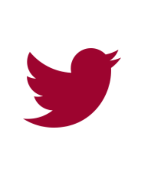 @DohaDeclaration
e4j@unodc.org
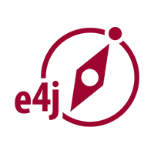 unodc.org/dohadeclaration
unodc.org/e4J